Year 4: Maths Knowledge Mat
31
32
33
34
36
37
38
39
35
40
30
The numbers below half way all ROUND DOWN to 30
The numbers above half way all ROUND UP to 40
10
9
8
7
The number in the middle is half way and ROUNDS UP to 40
6
Numbers above 0 (zero) are positive
5
4
3
2
1
0
-1
-2
-3
-4
Numbers below 0 (zero) are negative
-5
-6
-7
-8
-9
-10
Year 4: Maths Knowledge Mat
the area of these two
The area of this shape
EQUALS
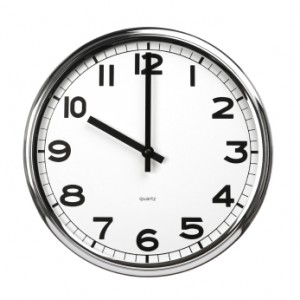 2 cm
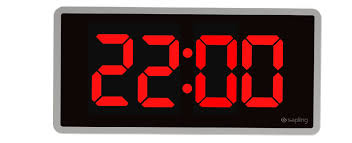 2 cm
6 cm
6 cm
3 cm
3 cm
6 cm
6 cm
1 line of symmetry
3 lines of symmetry
The area of this shape	= (6 X 6) + (2 X 3)
			= 36 + 6
			= 42 cm²
Trapezium
(or trapezoid)
Rhombus
4 lines of symmetry
Infinite number of lines of symmetry
Two sides are parallel. Side lengths and angles are not equal.
All four sides are the same length, like a square that has been squashed sideways.
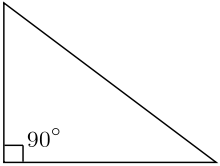 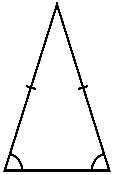 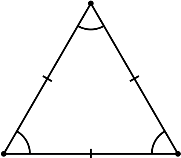 8
B
D
7
This shape has been translated  up and left by
 -3, -3.
(Taken away from each co-cordinate.)
X axis comes first, so

A = (0,2)
B = (1,0)
C = (2,4)
D = (5,5)
E = (4,2)
5
X
C
A
6
C
X
4
5
B
Right Triangle
Equilateral Triangle
Isosceles Triangle
3
4
D
E
C
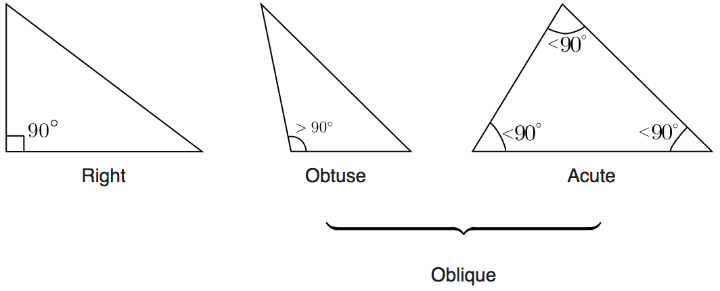 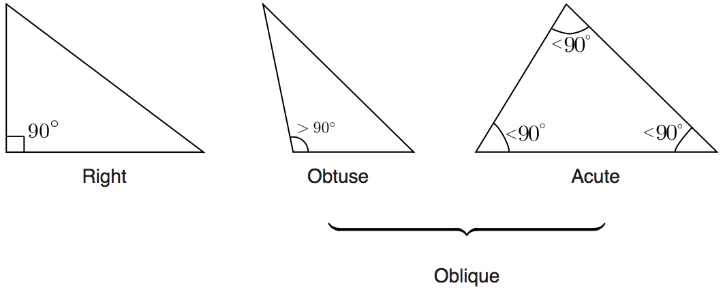 A
A
X
X
2
3
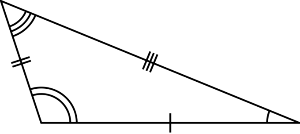 1
2
D
B
X
0
1
Obtuse Triangle
Acute Triangle
Scalene Triangle
0
1
2
3
4
5
Origin
5
7
8
0
1
2
3
4
6